edmodo
una piattaforma social learning nel cloud
è una piattaforma dove possiamo creareclassi virtualie integrare efficacementeattività in presenza       e               attività online
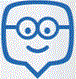 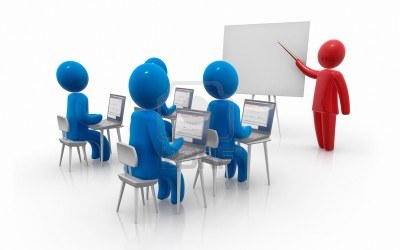 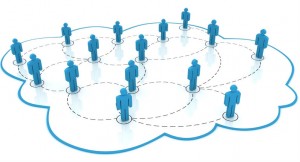 abbiamo a disposizione diversi strumentiper costruire unambiente di apprendimentomultimediale integrato
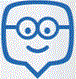 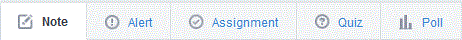 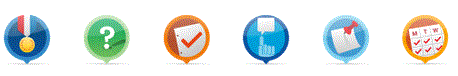 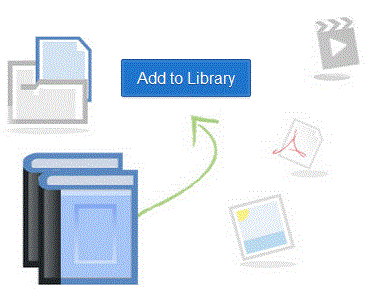 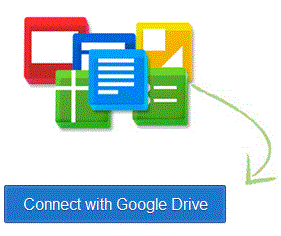 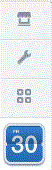 risiede nel cloud
non necessita di installazione
è   multidevice
accessibile anche da dispositivi mobili
prevede profili diversi
ognuno agisce/interagisce in base al proprio ruolo
è anche un social network
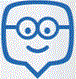 la grafica
è simile
a quella di facebook
Edmodo: come gestire la piattaforma
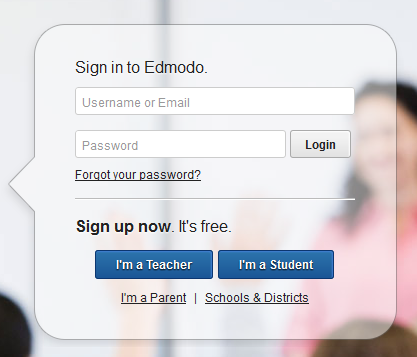 per insegnanti
per genitori
per studenti
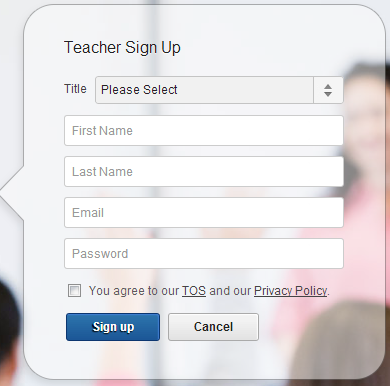 compilare con i propri dati (email obbligatoria) e cliccare “sign up”
Edmodo: come gestire la piattaforma
creare un account come docente
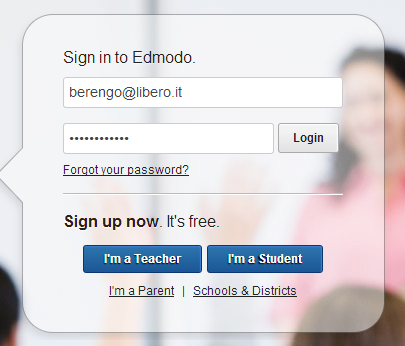 selezionare “I am a teacher”
Edmodo: come gestire la piattaforma
la creazione di una classe virtuale (docente)
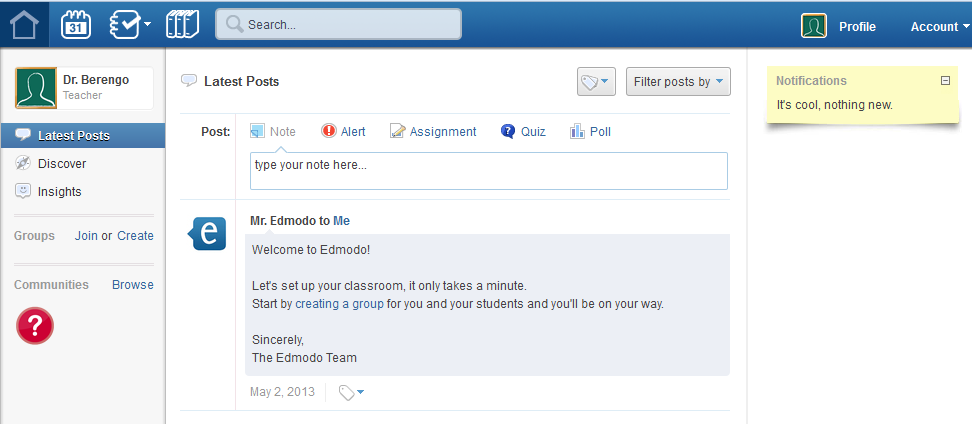 Cliccare su “create” per creare un gruppo
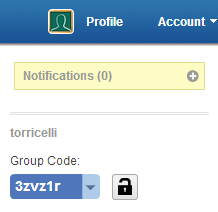 il sistema crea automaticamente un codice da comunicare agli studenti per accedere al gruppo
Edmodo: come gestire la piattaforma
la creazione di una classe virtuale (docente)
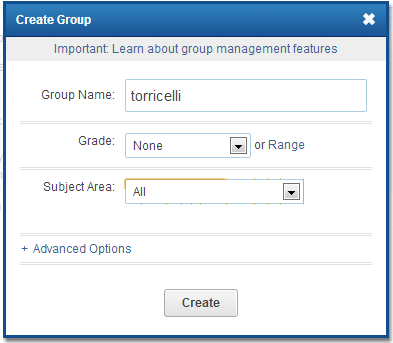 inserire il codice fornito dal docente
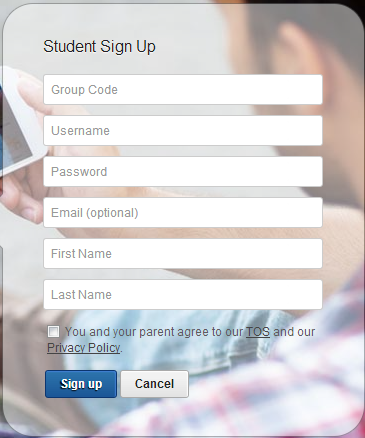 compilare con i propri dati (email non obbligatoria) e cliccare sign up
Edmodo: come gestire la piattaforma
creare un account come studente
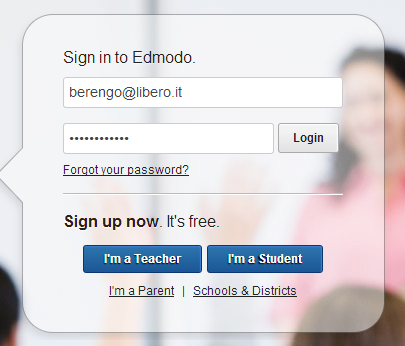 selezionare “I am a student”
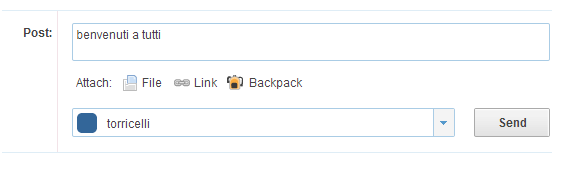 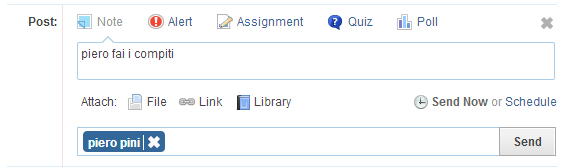 spedire a un gruppo
spedire a un singolo
Edmodo: come gestire la piattaforma
spedire un messaggio (docente)
messaggio personale
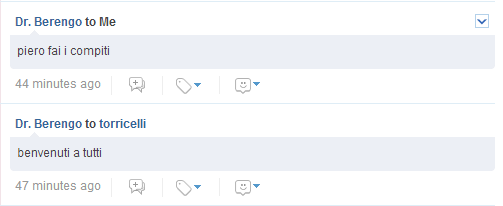 messaggio spedito al gruppo
Lo studente può a sua volta inviare messaggi, allegati, link
Edmodo: come gestire la piattaforma
cosa vede lo studente sulla sua bacheca
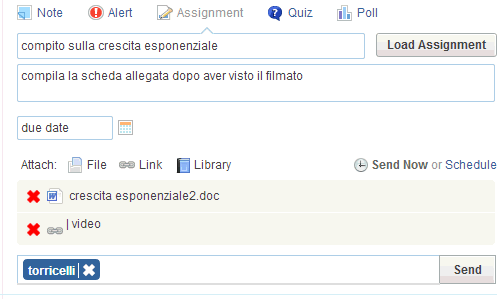 descrizione compito
data di scadenza
della consegna
allegato
destinatario
video con codice embed
Edmodo: come gestire la piattaforma
assegnare un compito (docente)
Edmodo: come gestire la piattaforma
cosa vede lo studente sulla sua bacheca
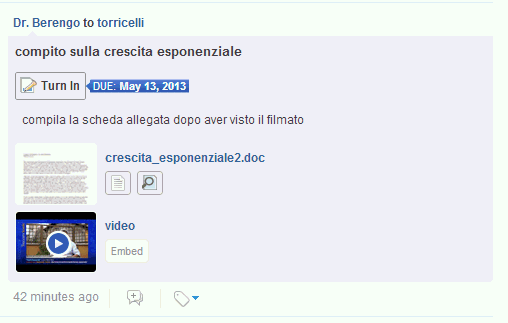 Edmodo: come gestire la piattaforma
svolgere un compito (studente)
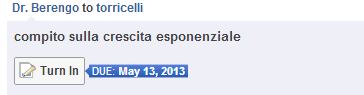 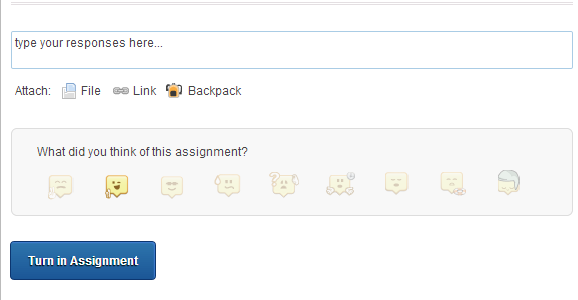 Lo studente seleziona “turn in”
 per leggere il compito
Dopo aver svolto il compito lo studente seleziona la faccina che esprime che ne pensa del  compito, quindi clicca su “turn in Assignment”
Edmodo: come gestire la piattaforma
Valutare (docente)
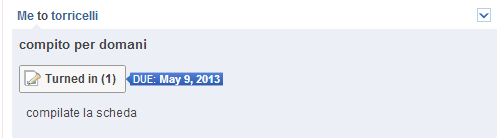 1. cliccare su turned in
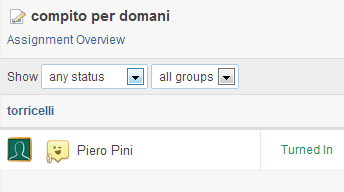 4. cliccare      su Grade
2. cliccare sul nome dello studente
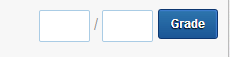 3. digitare la valutazione
Edmodo: come gestire la piattaforma
costruire e assegnare un quiz (docente)
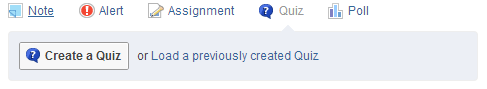 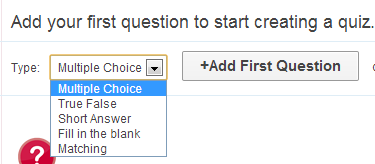 Selezionare la tipologia di quiz
Edmodo: un socialnetwork didattico
costruire e assegnare un quiz (docente)
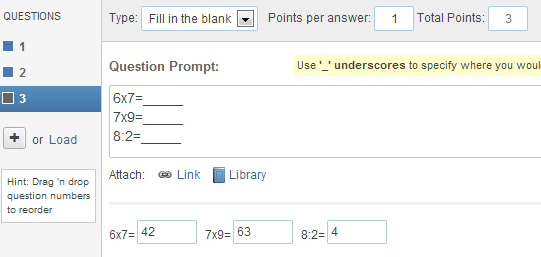 Scegliendo dal menu a tendina si può somministrare un unico test con domande di tipologie diverse
La correzione del test è automatica
Edmodo: come gestire la piattaforma
costruire e assegnare un quiz (docente)
titolo
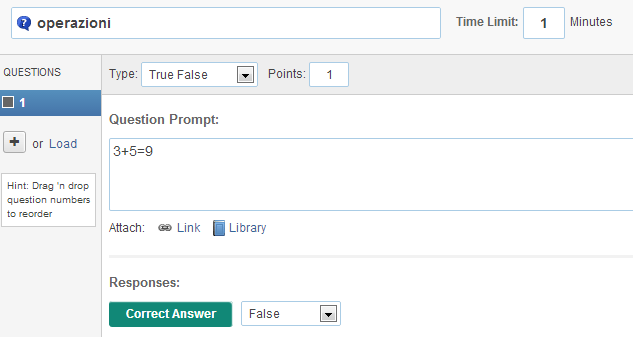 Tempo per svolgere il test
aggiungere una domanda o prenderla da un altro quiz
selezione risposta corretta
Edmodo: come gestire la piattaforma
Esempio di quiz con domande di  tipologie diverse
Vero Falso
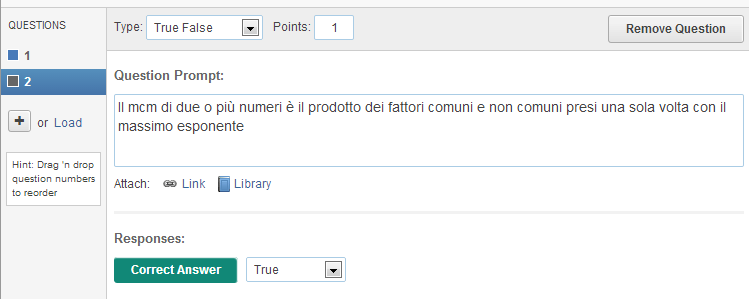 Edmodo: come gestire la piattaforma
Esempio di quiz con domande di  tipologie diverse
Completamento
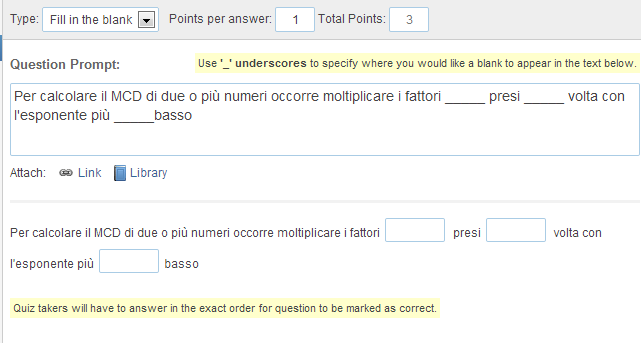 Edmodo: come gestire la piattaforma
Esempio di quiz con domande di  tipologie diverse
Assegnazione
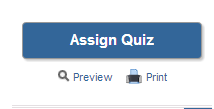 Test assegnato
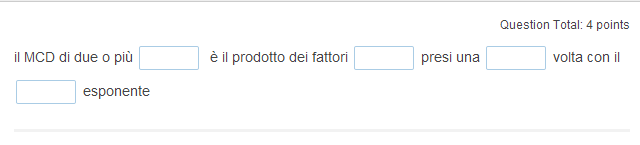 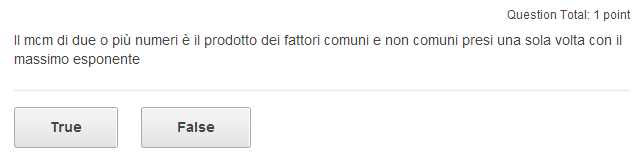 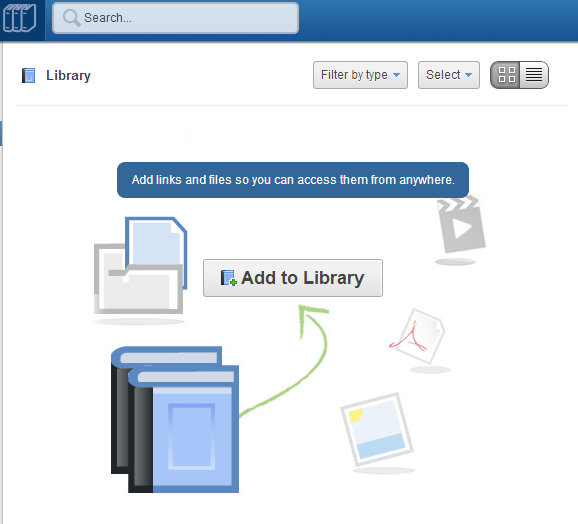 1. selezionare
2. selezionare
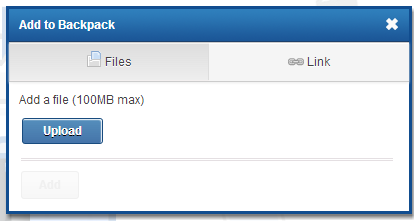 3: uplodare un file o   
    aggiungere un link
Edmodo: come gestire la piattaforma
gestire la biblioteca (docente)
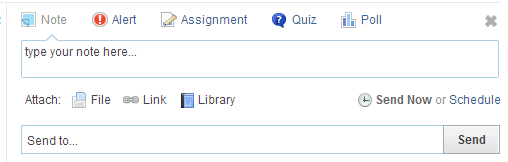 inviare note di qualsiasi tipo
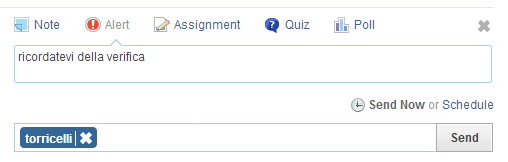 inviare avvisi che compariranno in evidenza sul lato destro della  bacheca del destinatario
Edmodo: come gestire la piattaforma
Altre possibilità per l'insegnante
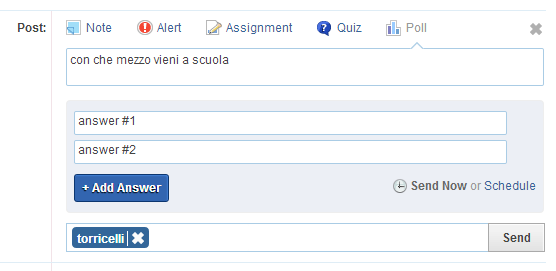 somministrare un sondaggio (i sondaggi vengono rielaborati e rappresentati automaticamente)
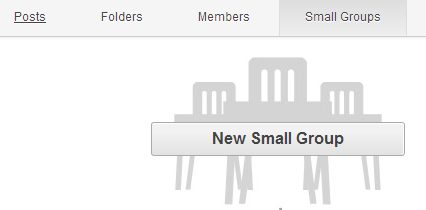 creare sottogruppi
Edmodo: come gestire la piattaforma
Altre possibilità per l'insegnante
selezionare
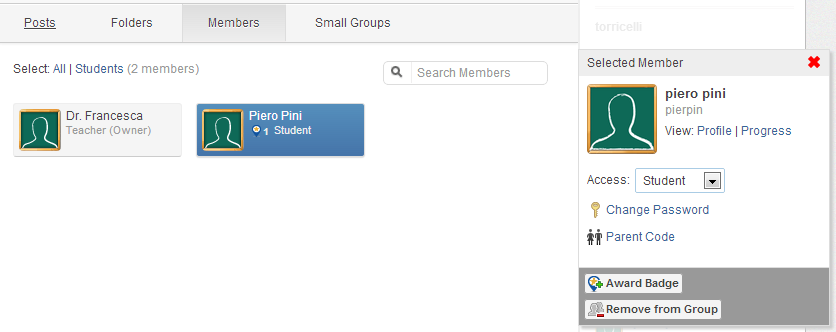 selezionare
selezionare
Edmodo: come gestire la piattaforma
Come rimuovere uno studente da un gruppo (docente)
selezionare
Edmodo: come gestire la piattaforma
come rimuovere un intero gruppo (docente)
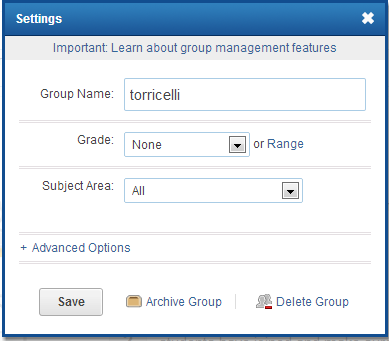 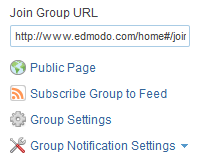 selezionare
selezionare
Grazie dell’attenzione
fberengo@gmail.com
Credits:
Francesca Berengo
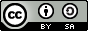 Le prime sette slide sono a cura di Monica Terenghi